Moodle 2 - Tool Guide for Teachers
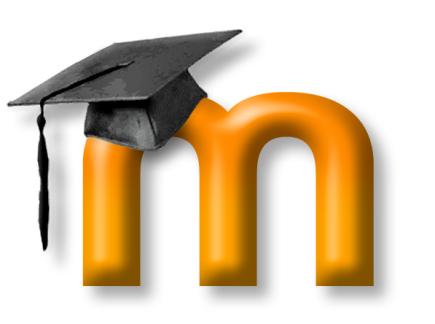 Information Transfer
Is it a tool for disseminating information from you to your students?
Assess learning
Will this tool allow you to assess your students’ learning?
Communication & interaction
Can it be used for communication & interaction among participants 
(you & your students)?
Co-create content
Can you & your students collaborate & create content together?
Bloom’s 
Allows what thinking order?
Remember
Understand
Apply
Analyse
Evaluate 
Create
What you want to achieve (pedagogy)
What you want to use (technology)
Ease of use
How easy can this be set up by you?
Maybe. Embed or link to interactive web2.0 widgets into the page eg Voicethread.
Easy, like an email attachment. But can your doc stand on its own?
Easy, just create the page using the HTML editor, adding multi-media if needed.
Easy, like  email attachments. But can your docs stand on their own?
Yes. Only teachers can upload files to course site. So definitely a push-tool.
Yes. Only teachers can create the page. So definitely a push-tool.
Yes. Only teachers can upload a folder of files. So definitely a push-tool.
Maybe. Use to give task. Collect student files through Forum or Assignment.
Maybe. Use to give task. Collect student files through Forum or Assignment.
Maybe. Use to give task. Collect student files through Forum or Assignment.
No. It’s a distribution tool. No option for interaction or communication.
No. It’s a distribution tool. No option for interaction or communication.
Maybe. Use to give task. Collect student files through Forum or Assignment.
Maybe. Use to give task. Collect student files through Forum or Assignment.
Maybe. Use to give task. Collect student files through Forum or Assignment.
None.
This is not a learning activity, but information transfer.
None.
This is not a learning activity, but information transfer.
None.
This is not a learning activity, but information transfer.
Add FILE
Upload a file (Word Document/ PowerPoint)
Add Page
Create a webpage in Moodle
Add Folder
Upload a group of files
Easy, find the web address (aka url – the bit that starts with http://), copy it, paste it.
Easy, just create a set of pages using the editor. Embed media if required.
Very easy way of directing students to information outside of Moodle.
A way to present information to students. Can be printed by chapter or as full book.
Not directly. Option is to link to external activities such as student e-portfolios & blogs.
Maybe. Link to external tools eg Google Calendar, groups, blogs or wikis.
Maybe. Embed or link to interactive web2.0 widgets into the page eg Voicethread.
Maybe. You can link to external collaborative sites e.g. Google Docs, wikis or blogs.
Maybe. You can link to external collaborative sites e.g. Google Docs, wikis or blogs.
6/6
Can do all of the above, depending on where you link to.
Add URL
Link to a web page
Add Book
Create a series of webpages. *This is a custom Moodle Plugin*.
None.
This is not a learning activity, but information transfer.
Maybe. Use to give task. Collect student files through Forum or Assignment.
Tricky. Decide on individual & group settings. Can be hard to master. Get some training.
Yes. Use as information site. Allow  editing only by teachers or by any participant.
Wiki is versatile & allows this, e.g. design a formative assessment activity.
Not suited for discussions. Use in brainstorming, planning, collabo-rative  writing,…
Yes. Students can collaborate & explore topics, discuss them & write together.
5/6
Understand, Apply, Analyse, Evaluate, Create
Wiki
Use to enable collaborative page creation.
Default settings are good. Try to set it so the author’s name is shown.
Use glossary to define terms or present info.  Better yet, let the students add to it.
Glossary is versatile & allows this. But you need to design the right learning activity.
Not suited for discussions. Students can read other entries  &  comment or rate.
5/6
Understand, Apply, Analyse, Evaluate, Create
Glossary
Use for learning activities that gather resources or present info
Although original author can edit an entry,  class can collect reviews, resources, etc.
Easy. Choose from 3 types to  assess Attitudes, Incidents and Constructivism.
No. The survey tool is not a distribution channel.
No. The Feedback tool is not a distribution channel.
Yes. Use to have students self-assess their understanding before and after.
No. Only allows one way communication from student to teacher.
No. Only allows one way communication from student to teacher.
2/6
Indirectly helps student analyse and evaluate the learning.
6/6
Can do all 6 but this requires you to be creative in your approach.
Survey
Use to gather data from students about  teaching of the course
Feedback
Use to gather data from students on any topic.
No this is an individual activity, not a group activity.
Not directly.  Used for gathering feedback to help improve the course.
Tricky to set up. Know what you want before you build. Get some training.
Can be used for teacher to present info, but better to let the students add to it.
Database is versatile & allows this. But you need to design the right learning activity.
Not suited for discussions. Students can read other entries  &  comment or rate.
Students can share info & files in searchable way. Create joint collections.
5/6
Understand, Apply, Analyse, Evaluate, Create
Database
Allow students to collect,  share & search created artifacts
No this is an individual activity, not a group activity.
Easy but takes time. Configure and then add questions.
Great fit
How to use this guide
Are you a teacher new to Moodle? Use this guide to pick the right tool for the job.  
Know which tool you want to use? Follow its row across to see its strengths & weaknesses.
Know what you want to achieve? Pick a column and follow it to see which tool will help you do it.
Tweeters to Follow
  @catspyjamasnz
  @ghenrick  @markdrechsler
  @michelledmoore
  @moodlefairy
  @moodleman
Need more Moodle help?
 Community Forums at http://www.moodle.org
 Documentation at http://docs.moodle.org
 Follow #moodle on Twitter!
Blogs to follow
http://www.cats-pyjamas.net
http://planet.moodle.org
http://www.somerandomthoughts.com
http://www.markdrechsler.com
Can work w/ some learning design
Not best tool for the job
Joyce Seitzinger (@catspyjamasnz)  
www.cats-pyjamas.net / www.eit.ac.nz
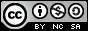 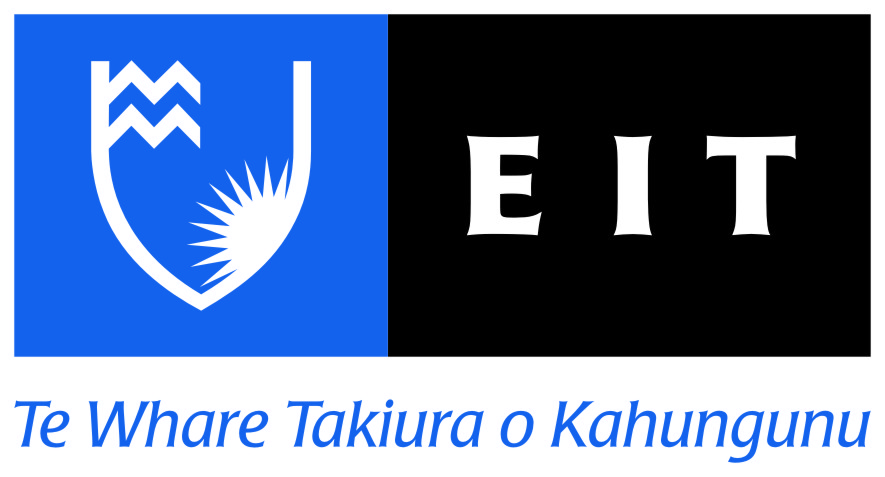 Adapted by: Gavin Henrick ( @ghenrick )
http://www.somerandomthoughts.com/
[Speaker Notes: Resources]
Information Transfer
Is it a tool for disseminating information from you to your students?
Assess learning
Will this tool allow you to assess your students’ learning?
Communication & interaction
Can it be used for communication & interaction among participants 
(you & your students)?
Co-create content
Can you & your students collaborate & create content together?
Bloom’s 
Allows what thinking order?
Remember
Understand
Apply
Analyse
Evaluate 
Create
What you want to achieve (pedagogy)
What you want to use (technology)
Ease of use
How easy can this be set up by you?
Easy. Define the options and whether you want to  limit numbers per choice or not.
Easy to set up, requires some effort to manage.
Chat
Hold real-time text chat discussions with class
Easy. Forum has usable default settings. A name & description is enough.
Share resources  as links or files. High message volume? Risk of losing info.
Forum is versatile & allows this, e.g. design a formative assessment activity.
Yes. Students  communicate with you & peers. Interact as a class or in groups.
Yes. Students can collaborate & explore topics, discuss them & write together.
5/6
Understand, Apply, Analyse, Evaluate, Create
Forum
Use for many types of learning activities
Tricky and takes planning & time. 4 stages to follow for setting it up.
Tricky & takes time. Set up quiz, then questions. Consider your categories.
The quiz is aimed at assessment, not as distribution channel. Tip: use as self-diagnostic.
No. The Choice is best assessing and querying the students on a topic.
Quiz can be timed & secure. Has essay, mc, true/ false, matching, & other questions.
Use choice to  quickly test understanding like  multi-choice questions
No. Tip: Use forums instead.
No. Tip: Use the forum or chat instead.
No. Tip: Use forums or wikis instead.
No. Tip: Use forums, glossaries or wikis instead.
6/6
Can do all 6 but this requires you to be creative in your assessment.
5/6
Can do 5 but this requires you to be creative in your usage.
Quiz
Use to assess learning, formative or summative.
Choice
Use for student decision making, voting and topic selection.
It can be tricky to set up, make sure you plan the lesson first. Worth the effort.
Can be tricky to make before adding to Moodle, uses  3rd party application.
Great to present information in a branched, guided way. Implement adaptive learning.
Yes. Great for presenting multimedia content and animations.
Yes, allows grading. Use as branched quiz, scenario, case study, role play.
Yes, allows grading.  Can embed questions and interactive challenges.
No this is an individual activity, not a group activity.
No. this is an individual activity, not a group activity.
No this is an individual activity, not a group activity.
No this is an individual activity, not a group activity.
6/6
Can do all 6 but this requires you to be creative in your assessment.
6/6
Can do all 6 but requires you to creatively design a learning object.
Lesson
Use for presenting branched info or testing
SCORM
Use to present content, media and assess retention.
Chat is versatile.  Can use in formative assessment activities.
No. This tool enables students individually create media / content.
Use for invited speakers. High speed message volume. Risk of non-interaction.
Yes. Hold debates, small group review sessions and hold drop-in session for Q&A.
Yes. Students can collaborate & explore topics, discuss  them & write together.
5/6
Understand, Apply, Analyse, Evaluate, Create
Easy way to add video / audio / imagery to other activities.
No. But yes in conjunction with other activity for student created content project.
Able to message participants on course from mobile.
Easy. Choose from 4 types. Both online & offline assignments are possible.
Easy to use. Submits directly to the user Private Files in Moodle.
No. However can include contextual content for the assignment.
No. Better to use another tool for this.
Yes. Set due dates & maximum grades. Collect assignments and provide feedback.
Yes. Students can be assessed on their contribution and on their review of others.
No. Only allows very limited interaction between teacher & student.
No. Allows for feedback but overall limited interaction.
No. Currently it does not allow group assignments. Use forum or wiki .
No. Currently it does not allow group assignments. Use forum or wiki.
6/6
Indirectly. Depends on your assessment design.
6/6
Indirectly. Depends on your assessment design.
2/6
Best used with another tool.
6/6
This can be anything – depends on the connected Tool.
Assignment
Use to collect, assess & provide feedback on assignments
Workshop
Use to collect, assess & generate peer review of student work
Moodle MobileUse to have students record video, audio into Moodle
External Tool
Use to connect to a 3rd party learning activity
Requires access to the external tool before configuring.
This depends on the tool that it connects to – it could be anything.
Yes, but the Tool must pass back the grades into Moodle to be recorded.
Maybe. If the tool provides options for interaction & communication.
Maybe. If the tool is a collaborative environment like Mediawiki or Drupal.
Great fit
How to use this guide
Are you a teacher new to Moodle? Use this guide to pick the right tool for the job.  
Know which tool you want to use? Follow its row across to see its strengths & weaknesses.
Know what you want to achieve? Pick a column and follow it to see which tool will help you do it.
Tweeters to Follow
  @catspyjamasnz
  @ghenrick  @markdrechsler
  @michelledmoore
  @moodlefairy
  @moodleman
Need more Moodle help?
 Community Forums at http://www.moodle.org
 Documentation at http://docs.moodle.org
 Follow #moodle on Twitter!
Blogs to follow
http://www.cats-pyjamas.net
http://planet.moodle.org
http://www.somerandomthoughts.com
http://www.markdrechsler.com
Can work w/ some learning design
Not best tool for the job
Joyce Seitzinger (@catspyjamasnz)  
www.cats-pyjamas.net /www.eit.ac.nz
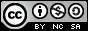 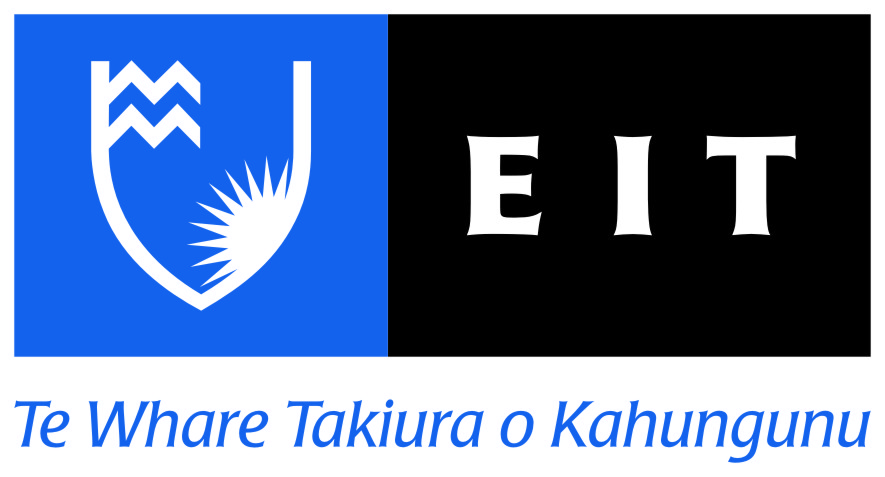 Adapted by:Gavin Henrick ( @ghenrick )
http://www.somerandomthoughts.com/
[Speaker Notes: Collaboration]